Презентацию подготовила 
                                  учитель начальных классов 
                 МБОУ СОШ № 1 
                       имени А.В.Суворова
                г. Усть-Лабинска
                                    Попова Марина Васильевна
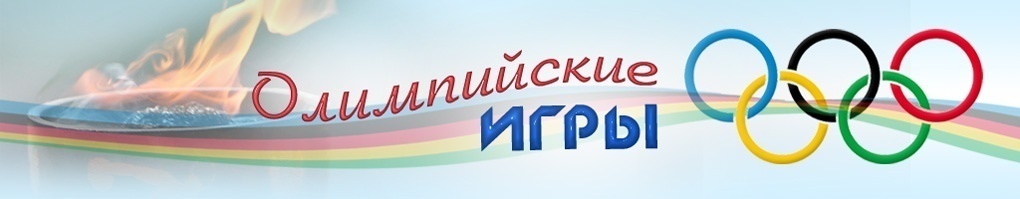 Всекубанский классный час «Олимпийский старт Кубани»
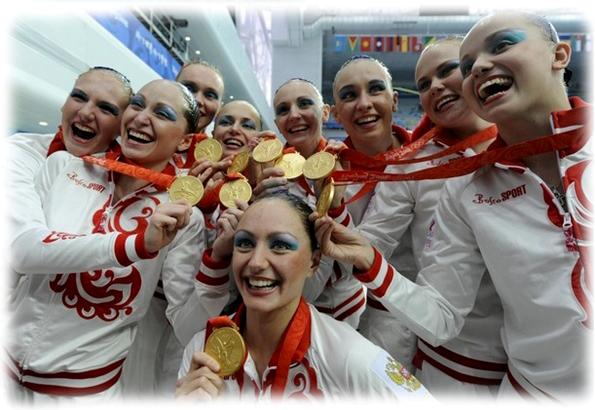 Карта Краснодарского края
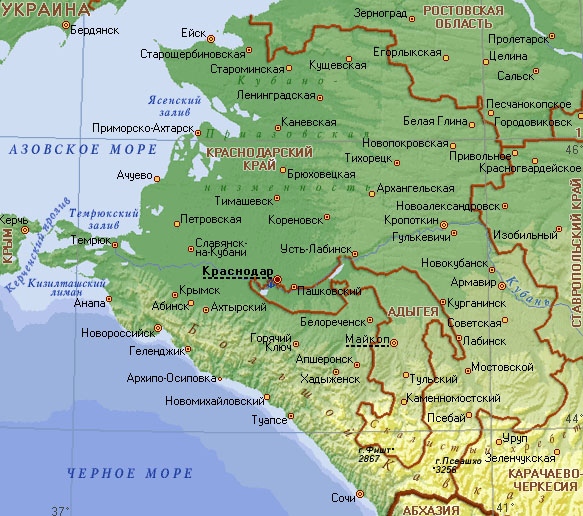 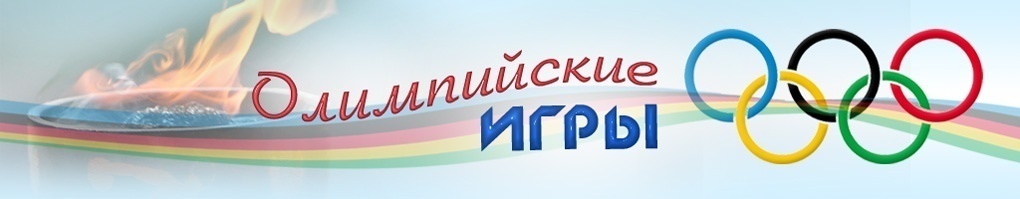 Сочи
Время  проведения игр - 2014
ХХII  Олимпийские игры  в Сочи
Хi  Паралимпийские игры в сочи
7-23 февраля 2014 года
7-16 марта 2014 года
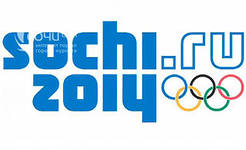 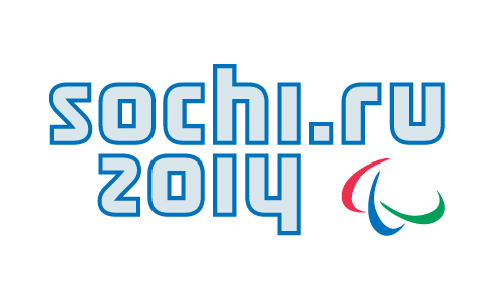 Олимпиада в Древней Греции
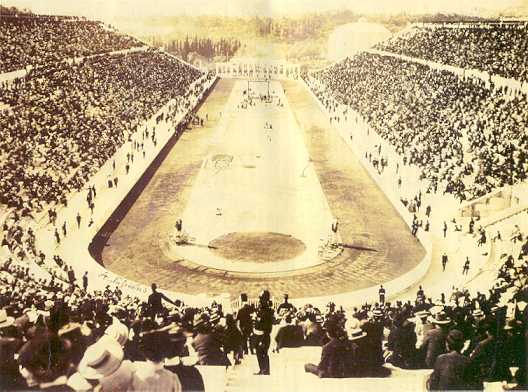 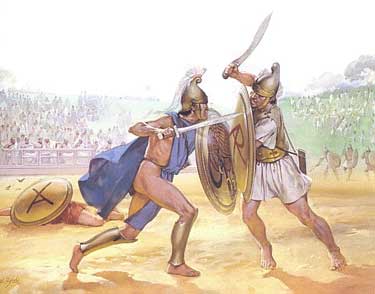 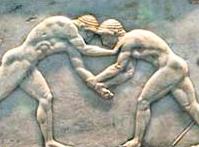 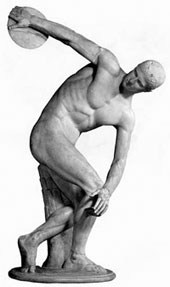 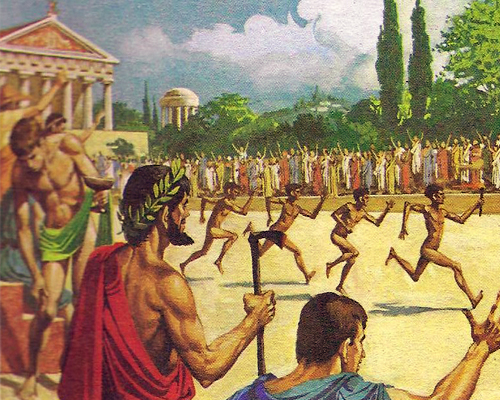 Девизом олимпийского движения Быстрее  выше  сильнеестали словаПьера де Кубертена (1894г)
Олимпийские кольца
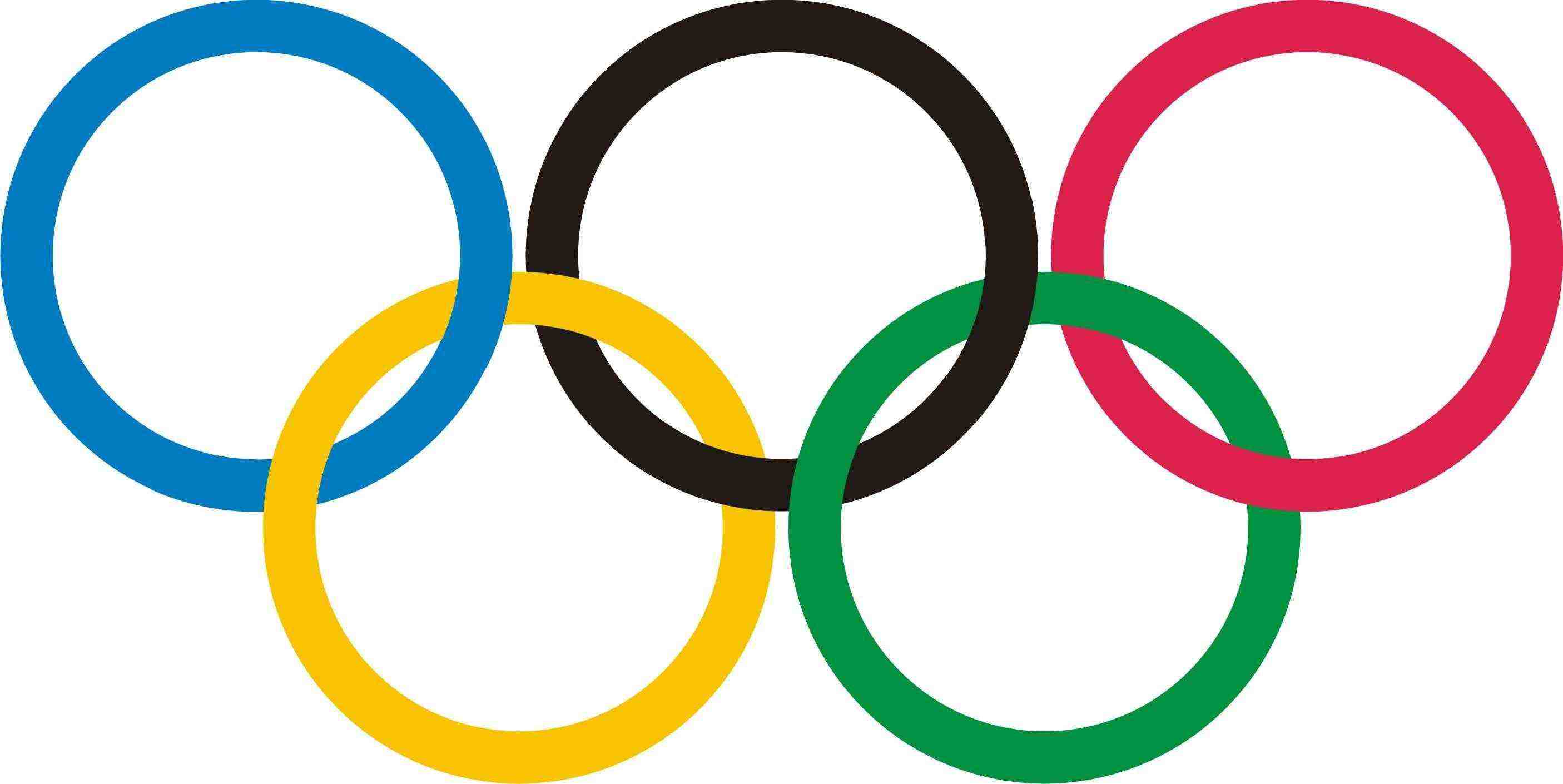 [Speaker Notes: Пять колец – символ пяти континентов: Америки, Европы, Азии, Африки и Австралии.]
Логотип Олимпиады - 2014
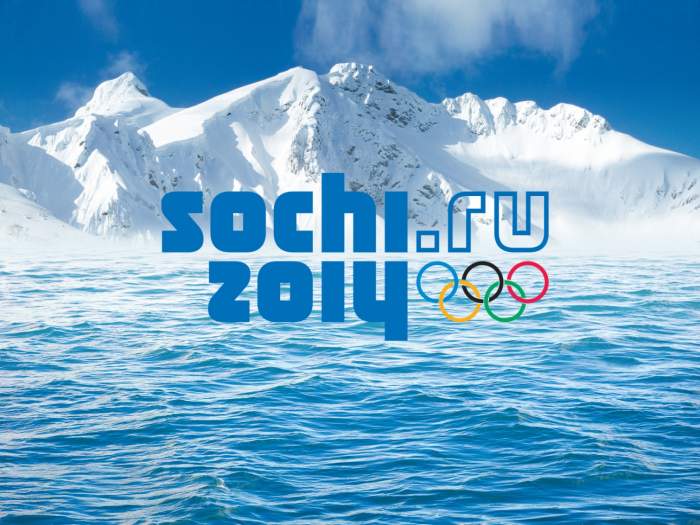 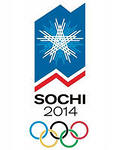 Девиз Олимпийских игр в Сочи
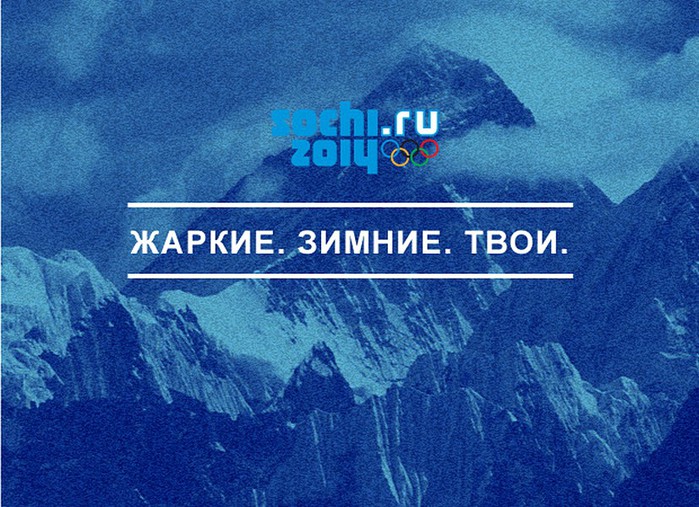 Гимн Олимпийских игр
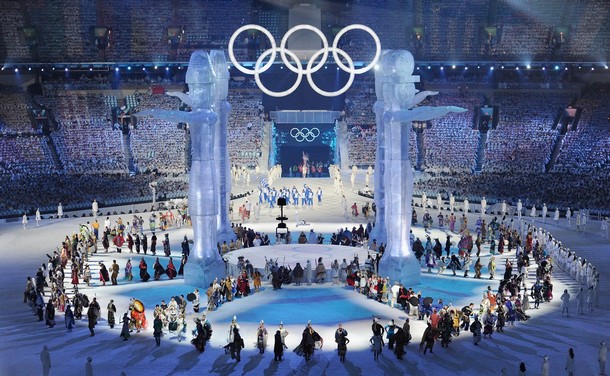 Красным, белым и синим светят небеса,С нами вместе Россия – голосуем за!И всей планете сказать об этом может с нами любой-Игры, которые мы заслужили вместе с тобой.Игры, которые мы заслужили вместе с тобой.
[Speaker Notes: Олимпийских игр — это официальная песня, которая является одним из олимпийских символов. Это визитная карточка страны, принимающей Олимпиаду. Гимн Олимпийских игр исполняется при поднятии Олимпийского флага на открытии очередных игр, а также после их завершения — на церемонии закрытия.]
История Паралимпийских игр
Отец – основатель
Паралимпийских игр -
 Людвиг Гуттман

Первые  летние
Паралимпийские игры
состоялись в 1960 году
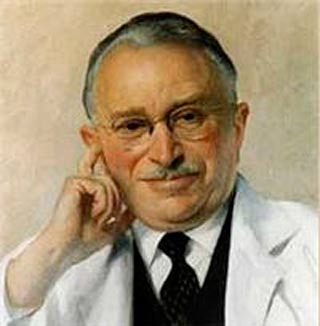 Эмблема Паралимпийского движения «Разум. Тело. Дух.»
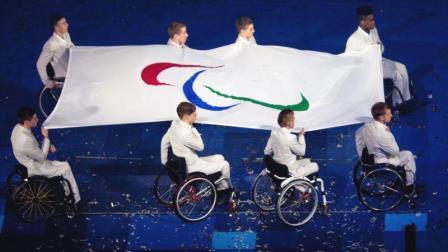 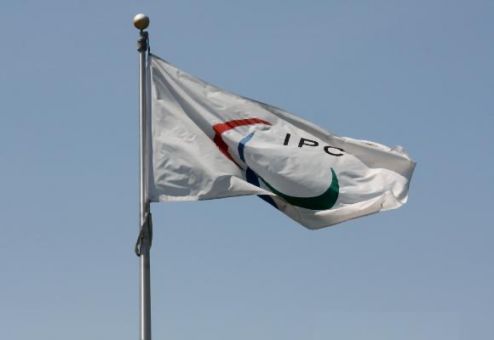 [Speaker Notes: Флаг Паралимпийских игр представляет собой белое полотнище, на котором изображён  главный Паралимпийский символ – эмблема Международного паралимпийского комитета. Логотип составляют расположенные вокруг центральной точки три полусферы красного, синего и зеленого цветов – три агитоса (от латинского agito – «приводить в движение, двигать»).]
Девиз паралимпийских игр
« Дух в движении »
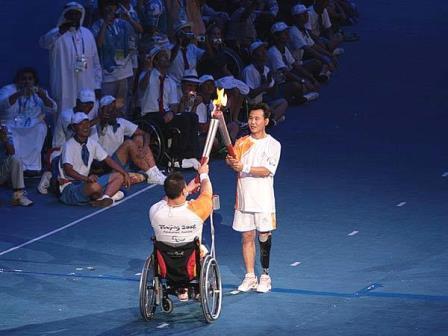 [Speaker Notes: Девиз «Дух в движении» выражает характер Паралимпийского движения и символизирует сильную волю каждого паралимпийца.]
Флаги Олимпийского и Паралимпийского движения
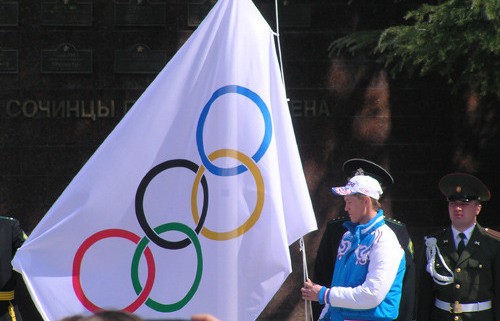 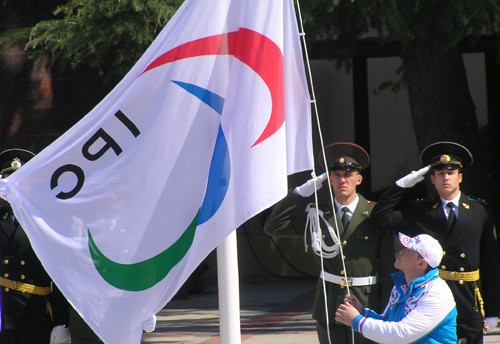 [Speaker Notes: Олимпийский флаг представляет собой белое полотнище с изображённой на нём олимпийской эмблемой — 5 переплетённых колец. С 1952 года Олимпийский флаг используется на церемонии открытия и закрытия Олимпиады. На Паралимпийском флаге изображён главный Паралимпийский символ—эмблема МПК, расположенная в центре на белом фоне]
Волонтеры  Сочи - 2014
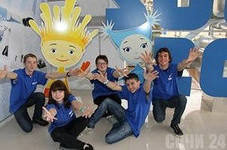 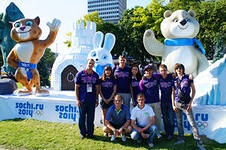 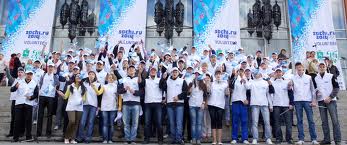 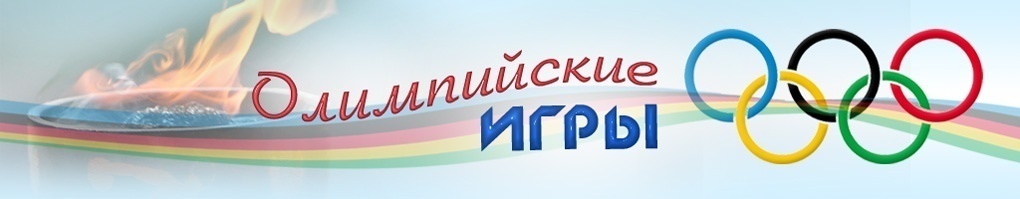 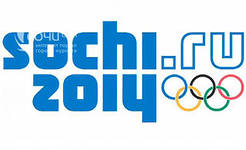 Ценности
олимпийские
паралимпийские
Совершенство
Дружба
Уважение
Смелость
Равенство
Решимость
Вдохновение
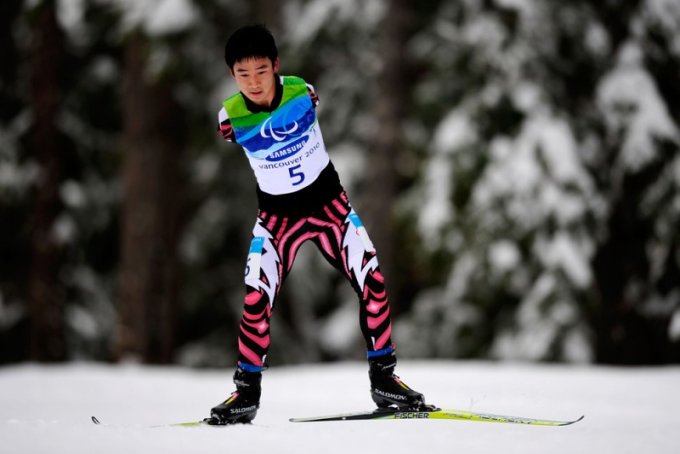 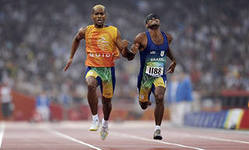 Пиктограммы видов зимнего олимпийского спорта
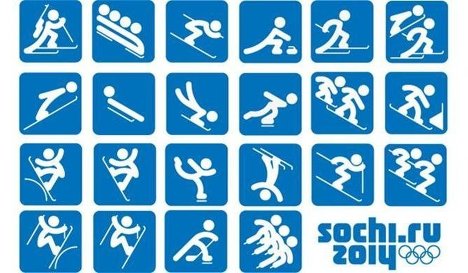 Пиктограммы видов зимнего паралимпийского спорта
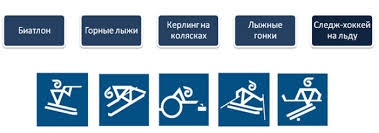 Паралимпийские виды спорта Сочи - 2014
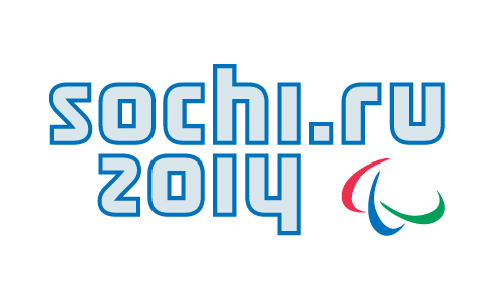 Биатлон
Следж-хоккей
Лыжные гонки
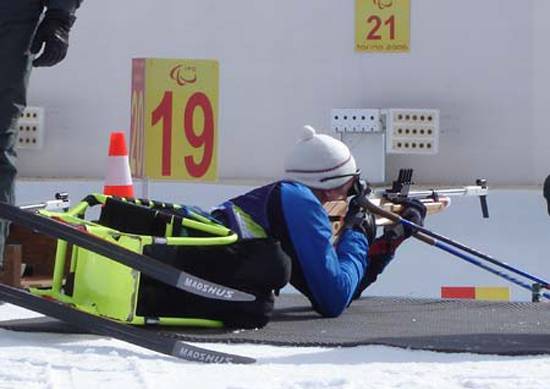 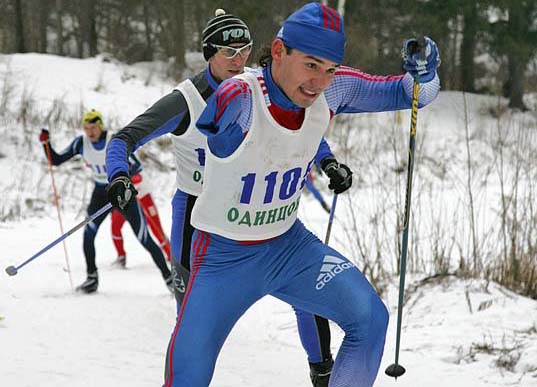 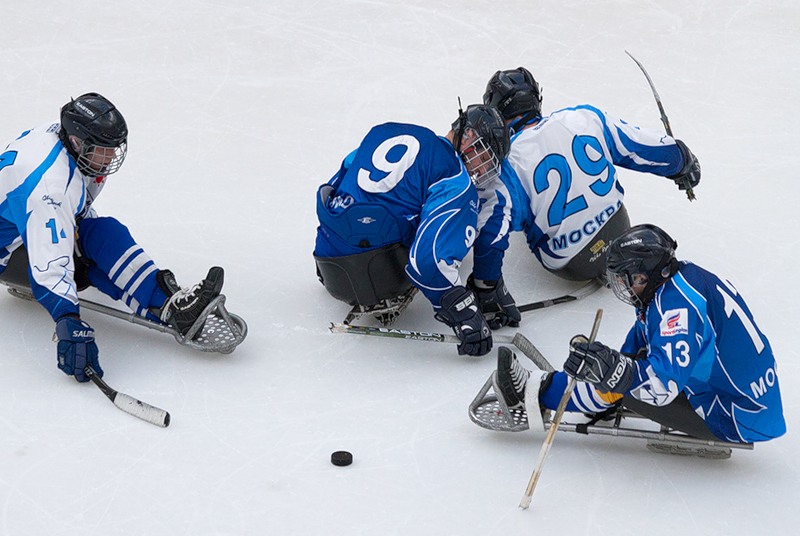 Керлинг
Горные  лыжи
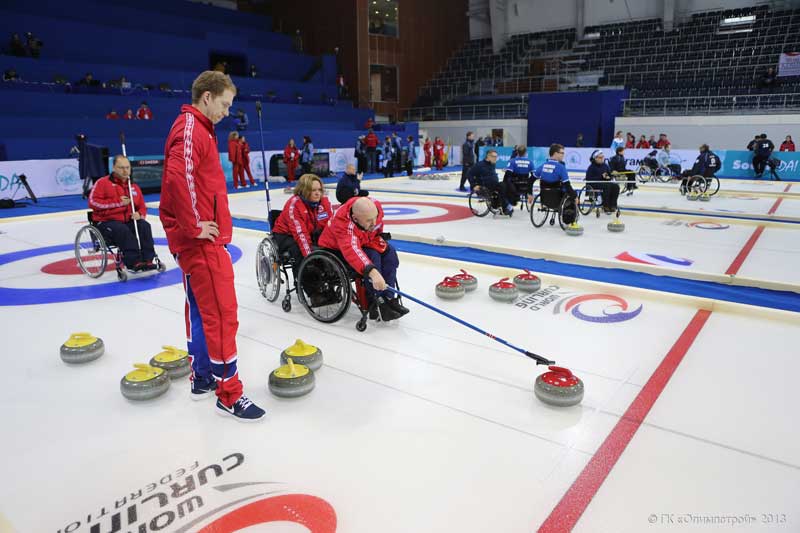 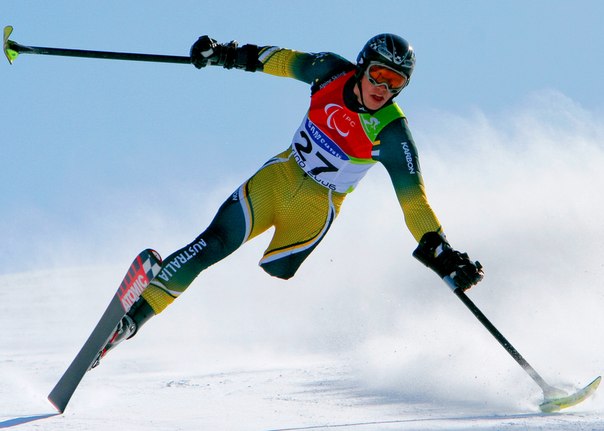 Безбарьерная среда
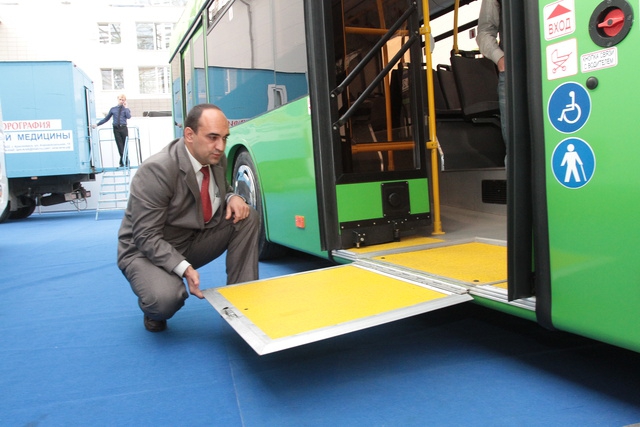 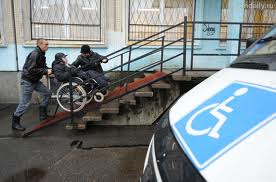 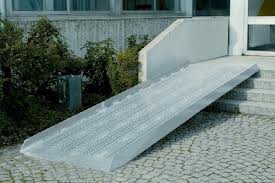 Талисманы Олимпийских игр
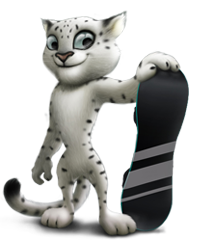 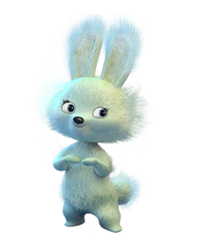 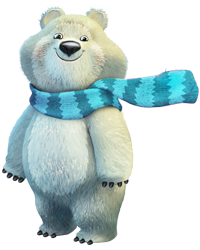 [Speaker Notes: Леопард, Белый мишка, Зайка.]
Талисманы Паралипийских игр
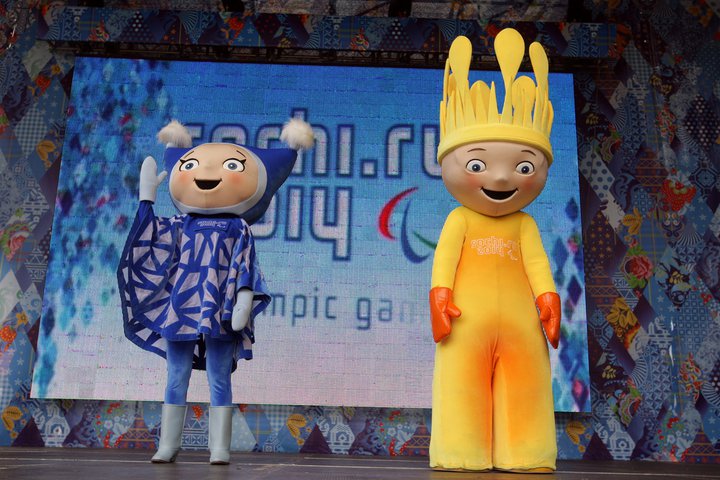 Природа  Сочи
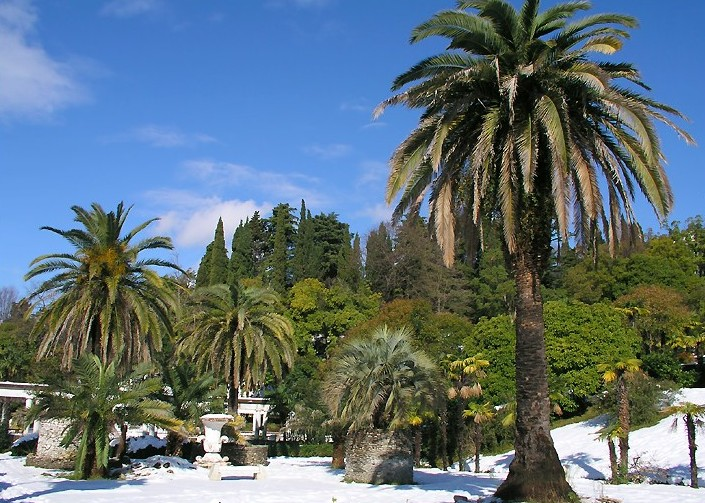 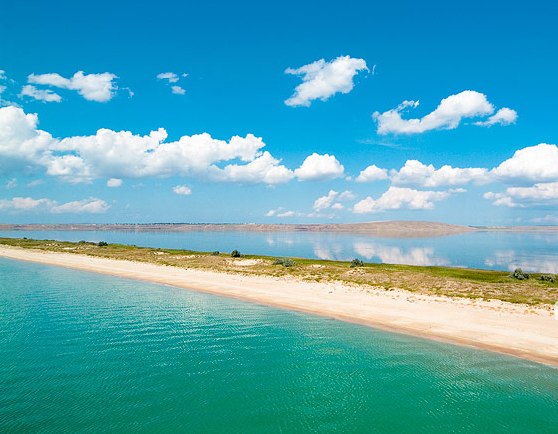 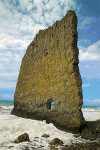 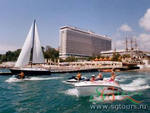 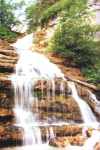 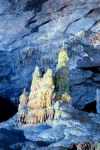 Переднеазиатский леопард
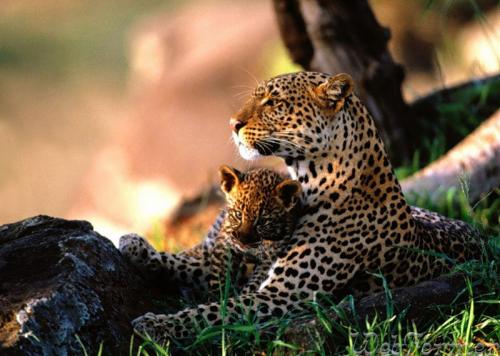 Узор Сочи — 2014 — Олимпийское лоскутное одеяло
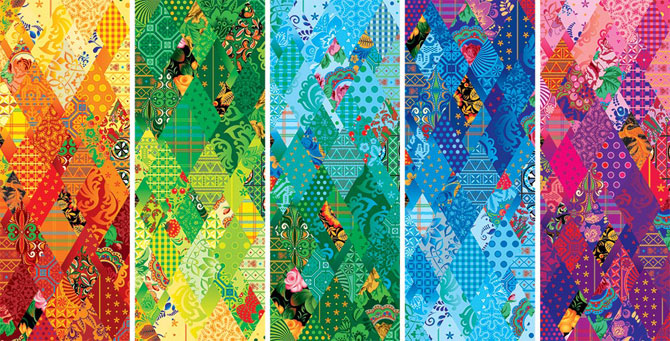 [Speaker Notes: В этом узоре объединились север и юг, эмоции и хладнокровие, деликатность и экспрессия. Эти образы выражают характер современной России, объединяют разные национальности, проживающие на территории огромной страны, отражают разнообразие народных промыслов и индивидуальность их создателей.]
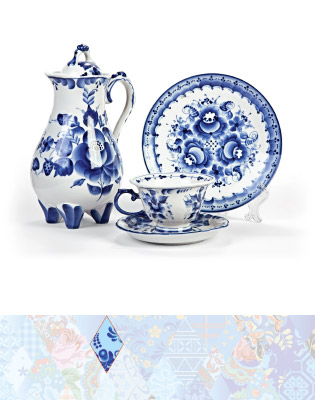 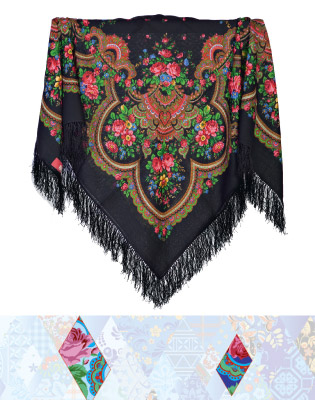 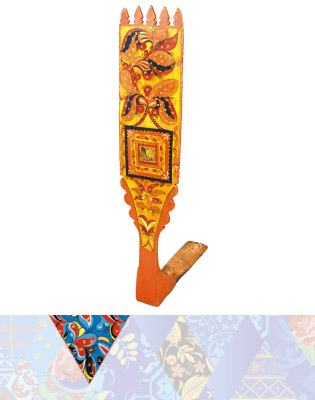 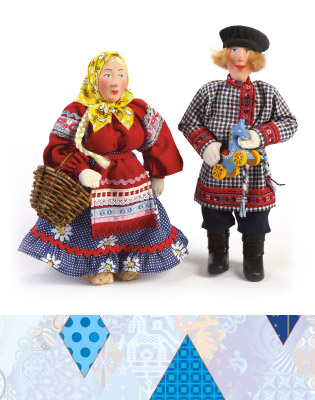 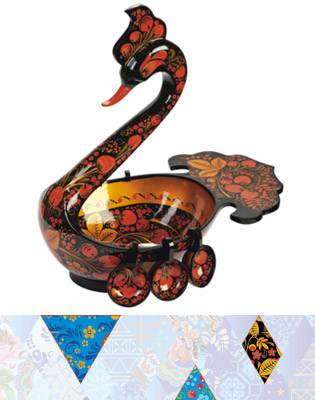 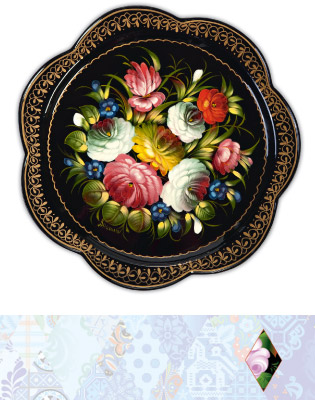 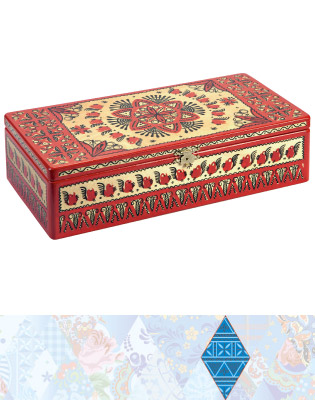 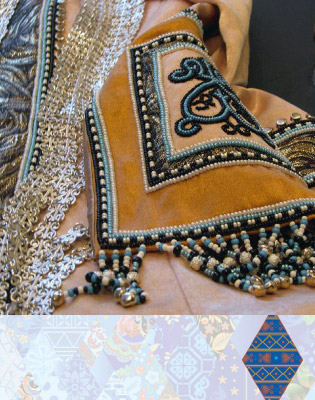 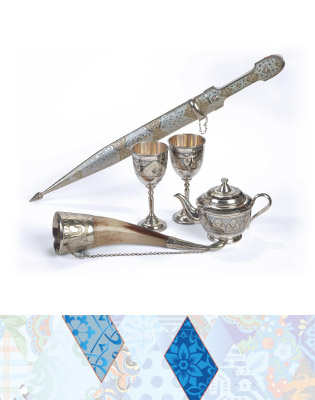 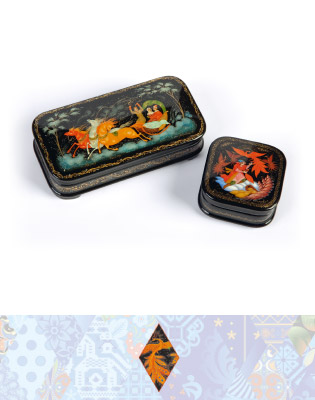 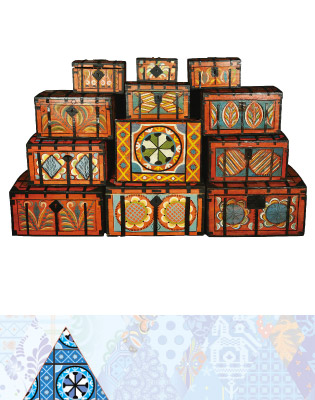 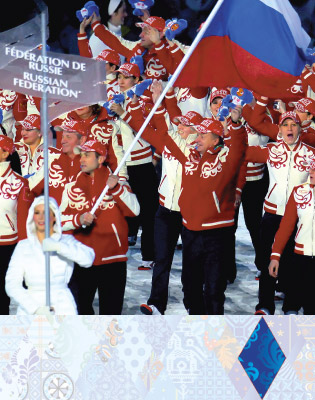 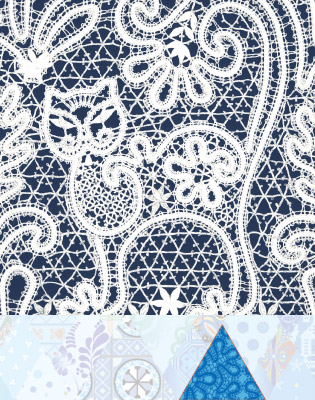 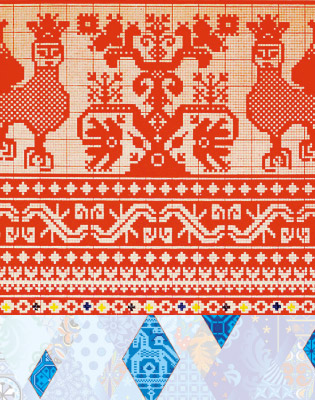 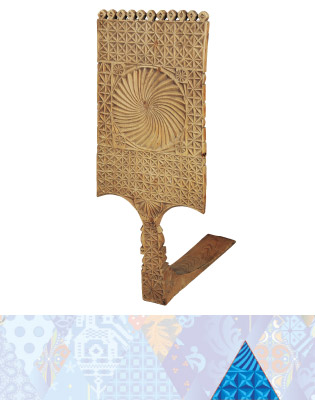 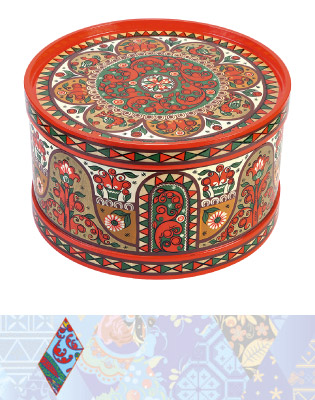 [Speaker Notes: Гжель, хохлма, Кубачинские узоры (древнее искусство гравировки на металле, на Кавказе), Вологодское кружево. Кубанские узоры . Павлово-посадские платки. Жостовская роспись . Палехская роспись. . Ракульская роспись . Мезенская роспись. Уфтюжская роспись . Трёхгранно-выемчатая резьба . Русский ситец . Якутские узоры .  Узор прошлой Олимпиады . Северодвинская роспись.]
Семеновская матрешка - сувенир  Сочи 2014
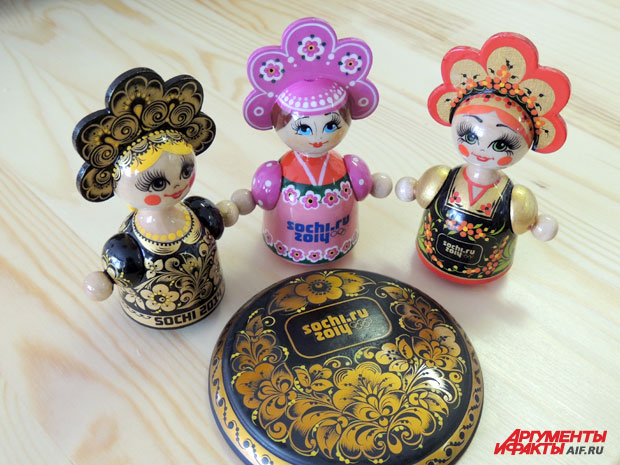 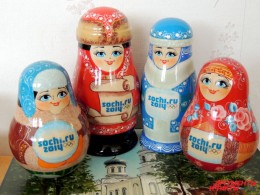 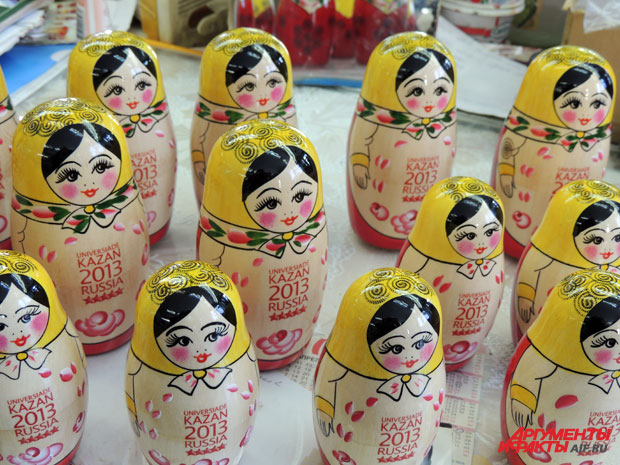 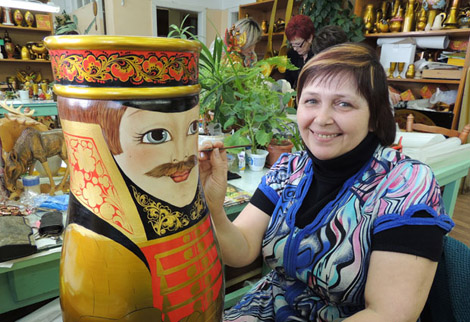 Фото Эльфии Гариповой
Фото Эльфии Гариповой
Фото Эльфии Гариповой
[Speaker Notes: Семёновские красавицы будут представлены на Олимпиаде в разном формате: от крошечной матрёшки-«троечки» (с тремя копиями внутри) ростом 4–5 сантиметров до самых больших кукол.]
Предметы с олимпийской символикой
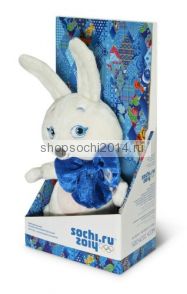 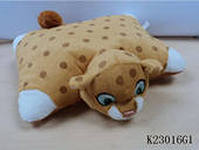 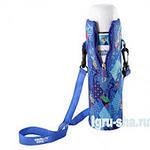 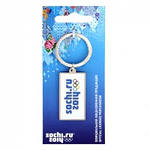 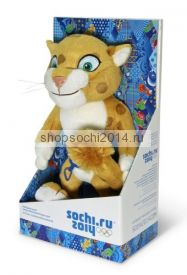 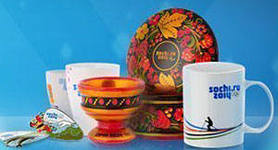 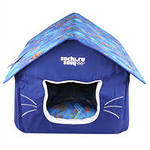 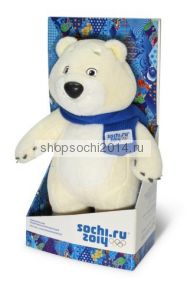 [Speaker Notes: В магазинах уже продается огромное колоичество мягких игрушек с олимпийской символикой:игрушки, подушки, сумки, шапки, брелки и пеналы]
Монеты
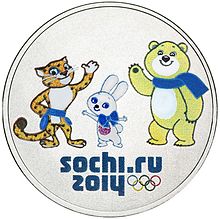 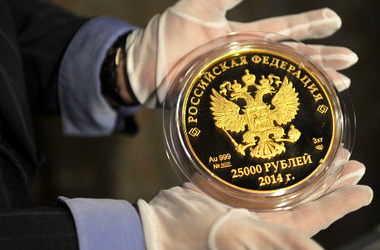 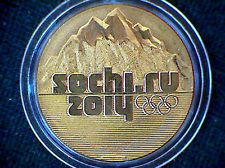 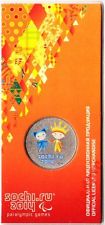 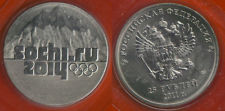 [Speaker Notes: В магазинах уже продается огромное колоичество мягких игрушек с олимпийской символикой:игрушки, подушки, сумки, шапки, брелки и пеналы]
В Сочи погашены три новые олимпийские марки
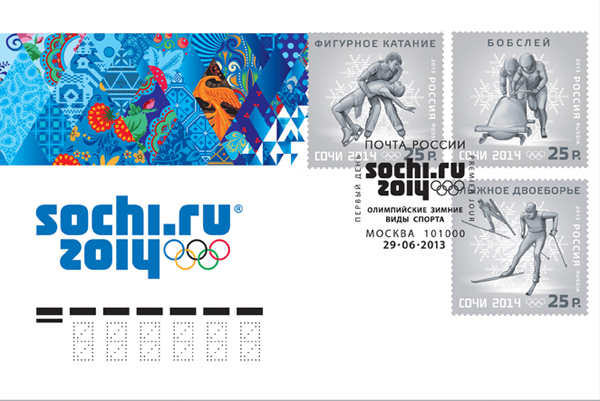 [Speaker Notes: Выпущены три марки, посвященные Олимпиаде в Сочи серии "XXII Олимпийские зимние игры 2014 года. Зимние виды спорта". Они посвящены бобслею, лыжному двоеборью и фигурному катанию. Почтовые марки, посвященные зимним Олимпийским играм 2014 года в Сочи, уже сейчас стали пользоваться огромной популярностью во всем мире. Их покупают не только коллекционеры, но и многие простые болельщики]
Используемые интернет ресурсы 

Олимпийские ценности:
http://volunteer.tversu.ru/index.php?option=com_content&view=article&id=69&Itemid=57
Символика олимпиады в Сочи 2014:
http://sochi2014.blob.core.windows.net/storage/games/legal/BRP_Marks.pdf
Официальная эмблема Сочи 2014:
http://sochi2013.com/simvoly-olimpijskix-igr-v-sochi-v-2014/simvolika-olimpijskix-igr-2014/emblema-olimpijskix-igr-sochi-2014/
Девиз Сочи 2014:
http://sochi2013.com/simvoly-olimpijskix-igr-v-sochi-v-2014/simvolika-olimpijskix-igr-2014/deviz-olimpiadi-sochi-2014/
Флаг Сочи 2014:
http://sochi2013.com/simvoly-olimpijskix-igr-v-sochi-v-2014/simvolika-olimpijskix-igr-2014/flag-olimpijskix-igr/
Талисманы:
http://talisman.sochi2014.com/
Марки Сочи 2014:
http://sochi2013.com/kollekcii-olimpiady-sochi-2014/marki-sochi-2014/
Олимпийский факел Сочи 2014:
http://sochi2013.com/simvoly-olimpijskix-igr-v-sochi-v-2014/simvolika-olimpijskix-igr-2014/olimpijskij-ogon-sochi-2014/
Узоры Сочи 2014:
http://sochi2013.com/simvoly-olimpijskix-igr-v-sochi-v-2014/simvolika-olimpijskix-igr-2014/uzor-sochi-2014/
Олимпийские пиктограммы - http://vk.com/album-13326719_163674528
Расписание зимних олимпийский игр (олимпийский календарь) :
http://www.sochi2014.com/games/sport/olympic-games/schedule/
Музыкальное сопровождение:
Гимн Сочи -
http://sochi2013.com/simvoly-olimpijskix-igr-v-sochi-v-2014/simvolika-olimpijskix-igr-2014/gimn-olimpijskix-igr-2014/
Текст песни «Здравствуй, Олимпиада!» - 
http://www.stihi.ru/2012/07/10/3426
Методические материалы:
Методическое руководство по проведению спортивно-просветительского фестиваля: 
http://sochi2014.blob.core.windows.net/storage/games/education/Create_the_games.pdf